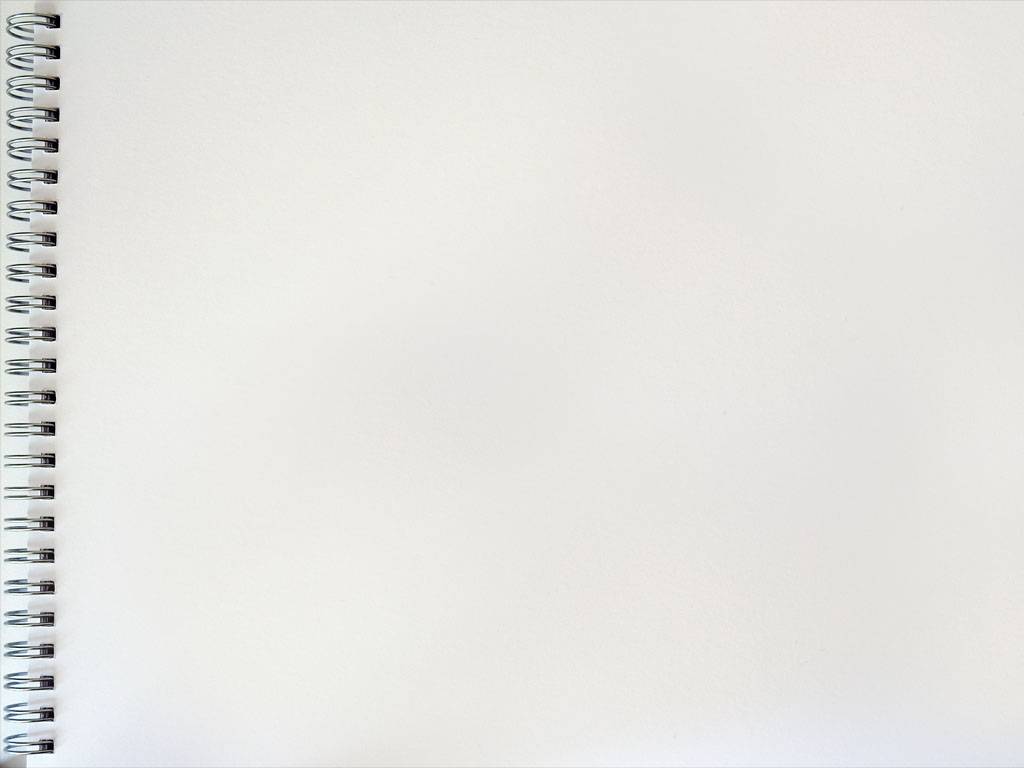 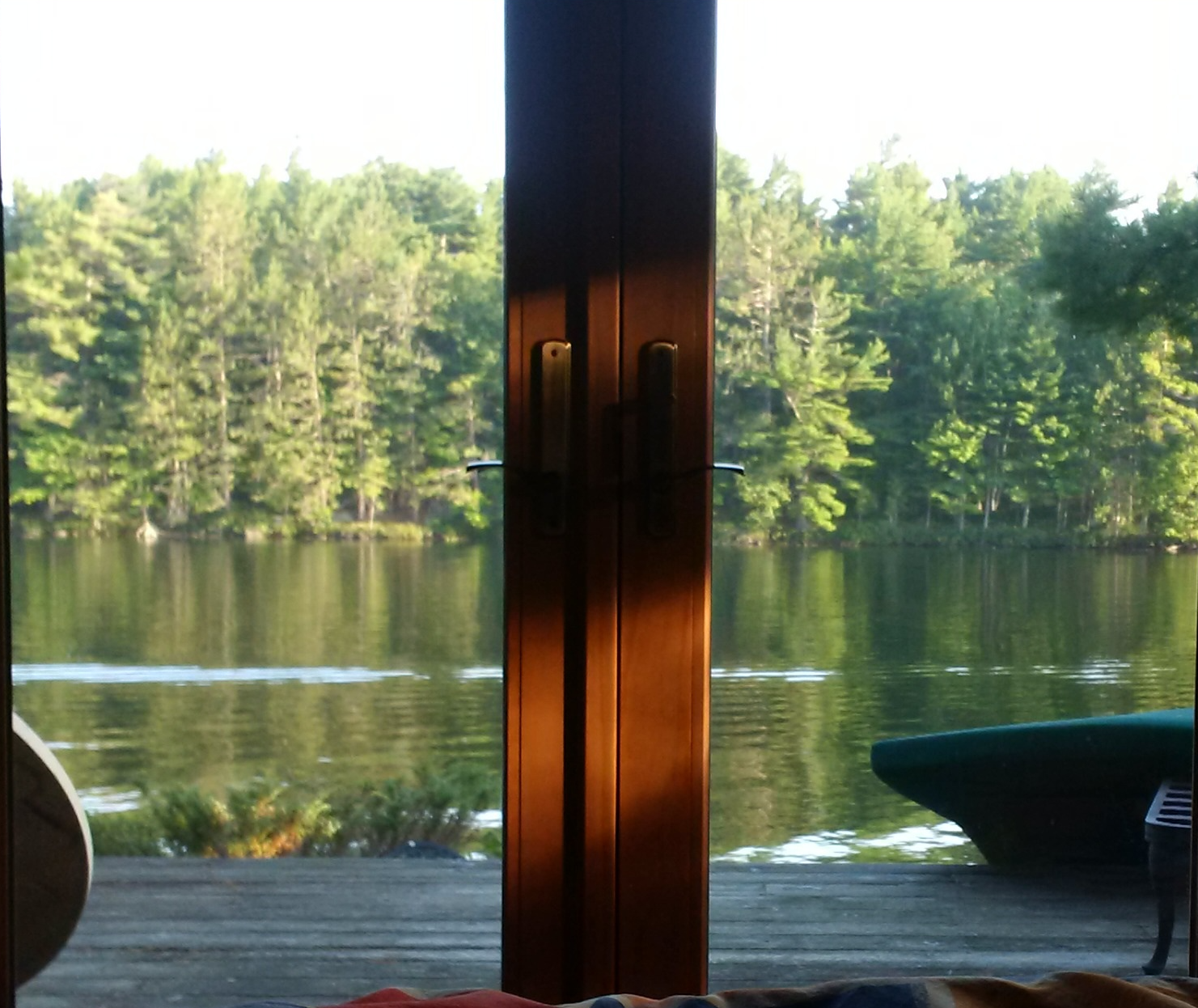 Assessment and Learning: 
Into the Woods…
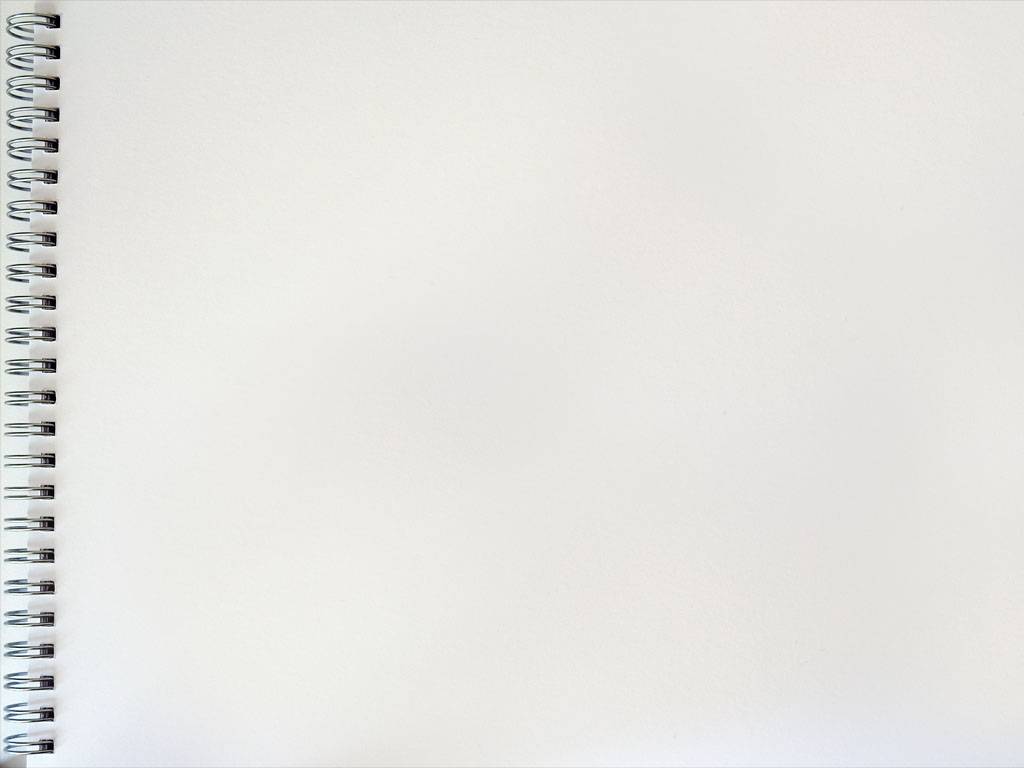 Why does Assessment Matter?
Assessment has strong ties to student ENGAGEMENT.
Students take courses because they are confident they will be successful in those courses.
If we want to change and enhance student engagement, we need to change assessment practices.
If we want to increase the critical mass of any area of expertise, we need to re-think rigor (fixed mindsets) and address more inclusive and mastery assessment (growth mindset).
Knowing something faster will not solve tomorrow’s problems.
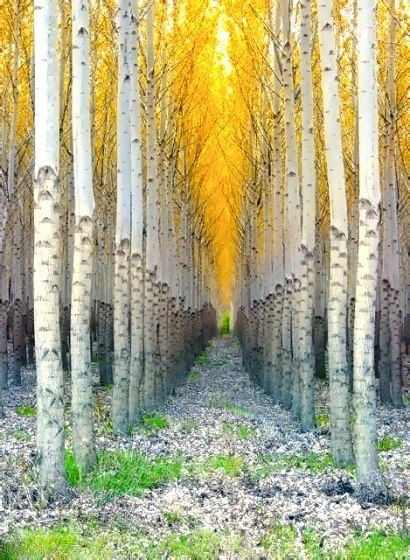 Assessment Terms
Assessment Word Guide:
Formative  (informal and formal)	       Summative Evaluation	
Reporting (cards and PT/S conferencing
Standardized tests curriculum tests
ASSESSMENT:
is “of” learning (ranking) AND  
is “for” learning (mastery) AND
can be both “for learning” and “of learning”  
is part of quality curriculum
is part of quality professional development
can focus on process, product or both
can be individual, shared, or group
can be completed by teacher, student or other…
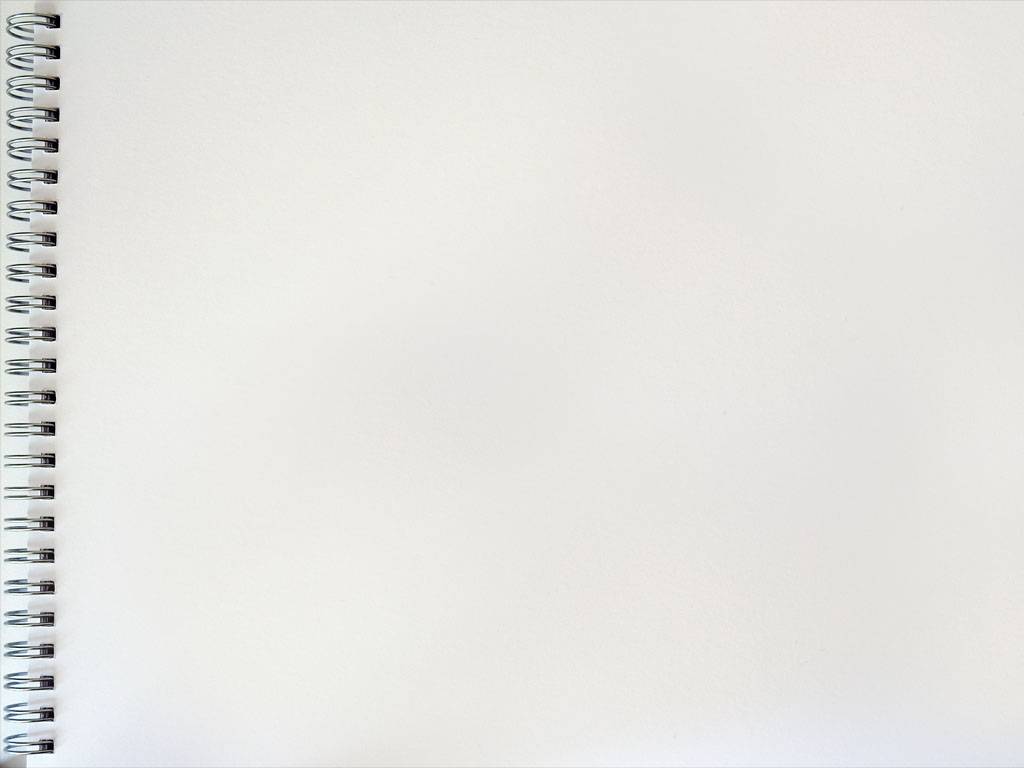 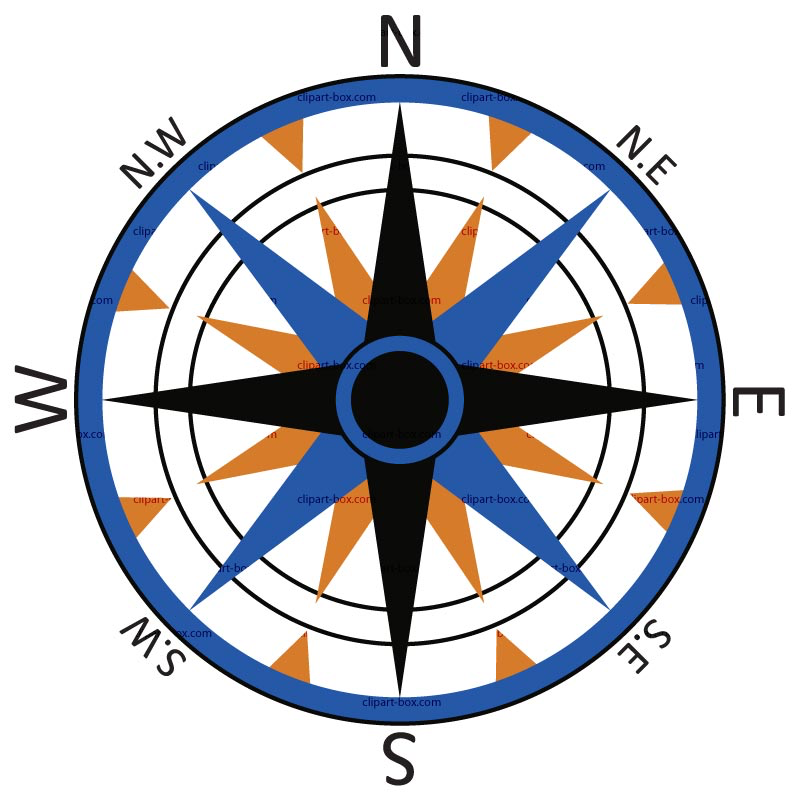 Assessment Compass
Fairness (students trust results;       
   degree of subjectivity is reduced)
 Reliable (results can be replicated)
Activity: How would you score:
(a) a math test 
(b) a cool piece of artwork 
using typical 1-2-3-4 rubrics?
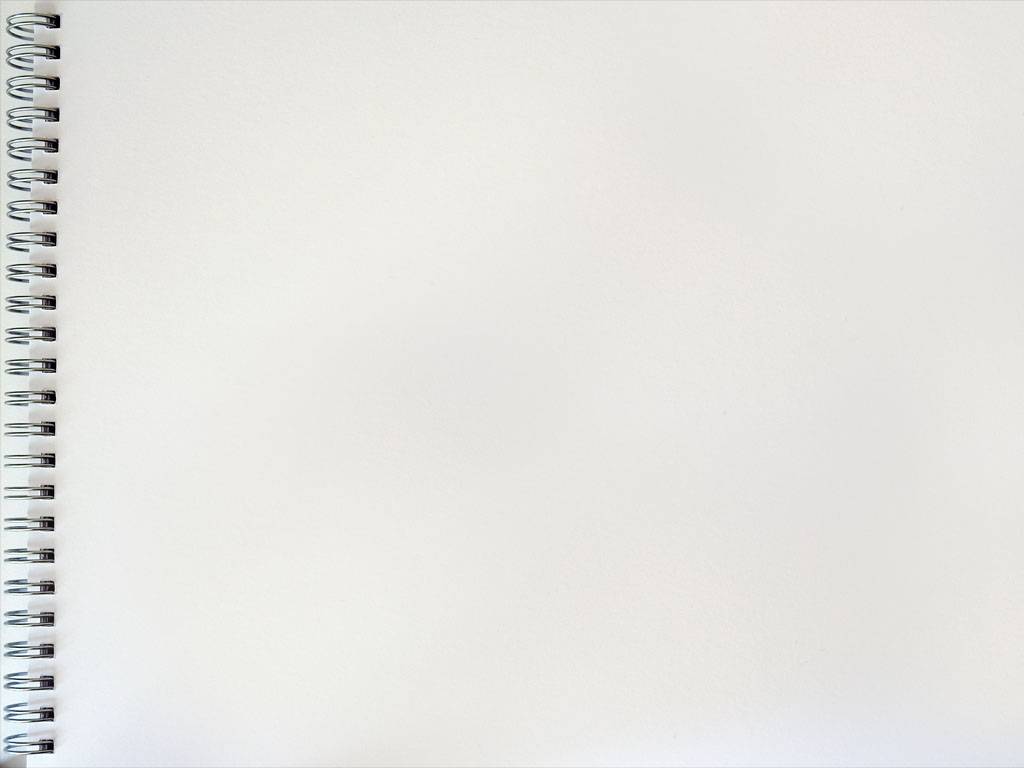 Assessing Habits of Expertise
 Process Assessment (cleans science equipment; makes changes to drafts; shows rough work in math; adds detailed labels to diagrams; stays on task; works independently, cooperates with others; collaborates with others). 
*AVOID Absolutes (i.e. always; never)
Should process assessment:
Include self-assessment?
be combined with product assessment?
use separate criterion? (E – Excellent; G – Good;  
   S – Satisfactory; N – Needs Improvement *Living Skills – Growing Success, 2010) (d)  be assessed as a separate subject (i.e. 
        lifeskills?
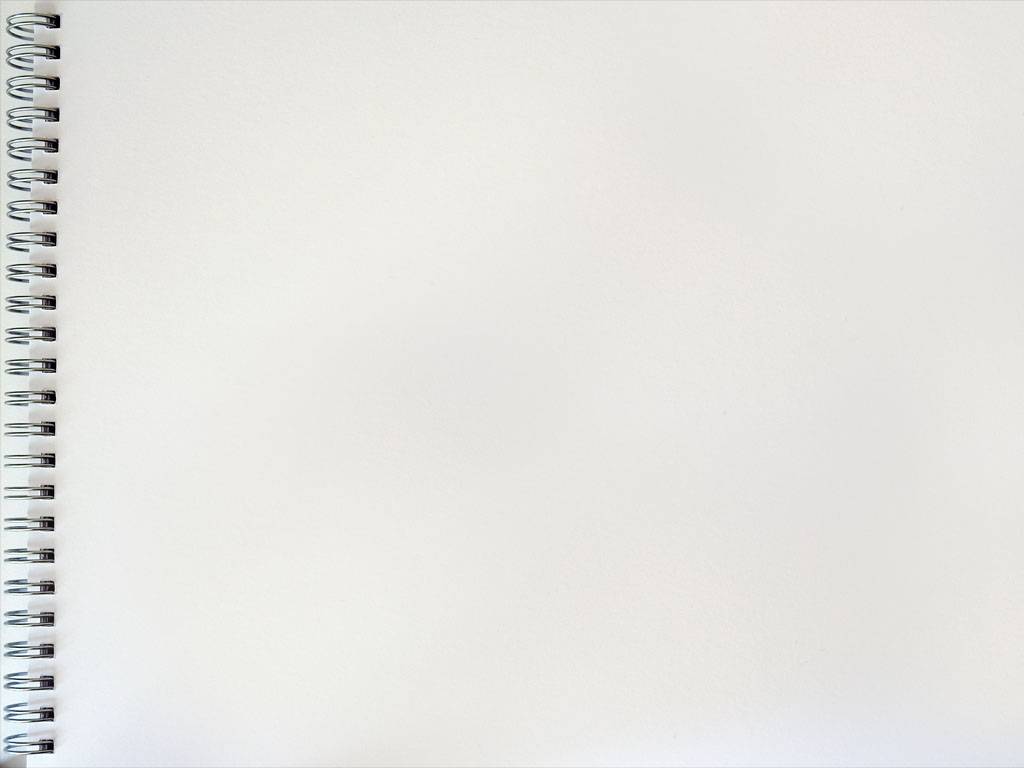 Interpretation and Unfair Assessment  
demonstrates limited understanding of varied use of sentences in writing (Level 1 Ontario ELA Example)
demonstrates some understanding of varied sentences in paragraph writing (Level 2 Ontario ELA Example)
7 levels of International Baccalaureate? (IB)
How can teachers, students and parents fairly and reliably distinguish between:
a bit? 
a bit more?
A bit more than a bit more?
A good amount?
An excellent amount?
An exceptional amount?
How can you make the Ontario 4 Level Achievement Chart more reliable?

Level 1 - falls much below the provincial standard. The student demonstrates the specified knowledge and skills with limited effectiveness. Students must work at significantly improving learning in specific areas, as necessary, if they are to be successful in the next grade/course 
Level 2 approaches the provincial standard. The student demonstrates the specified knowledge and skills with some effectiveness. Students performing at this level need to work on identified learning gaps to ensure future success. 
Level 3 provincial standard for achievement. The student demonstrates the specified knowledge and skills with considerable effectiveness. 
Parents of students achieving at level 3 can be confident that their children will be prepared for work in subsequent grades/courses. 
Level 4 surpasses the provincial standard. The student demonstrates the specified knowledge and skills with a high degree of effectiveness. However, achievement at level 4 does not mean that the student has achieved expectations beyond those specified for the grade/course.
Clarity
Grading With “Not Yet”
Sample Levels of Understanding:
A = Exceptional (90% +)
B = Excellent (80-89%)
NY = Not Yet (<80%)
Typical Teacher Assessment
Anecdotal commentary about general areas such as:
teacher preparations/planning
observations from classroom visits (descriptions of lessons)
Interactions with students
Interactions with colleagues, parents...)
Other – professional development, extra-curricular involvement
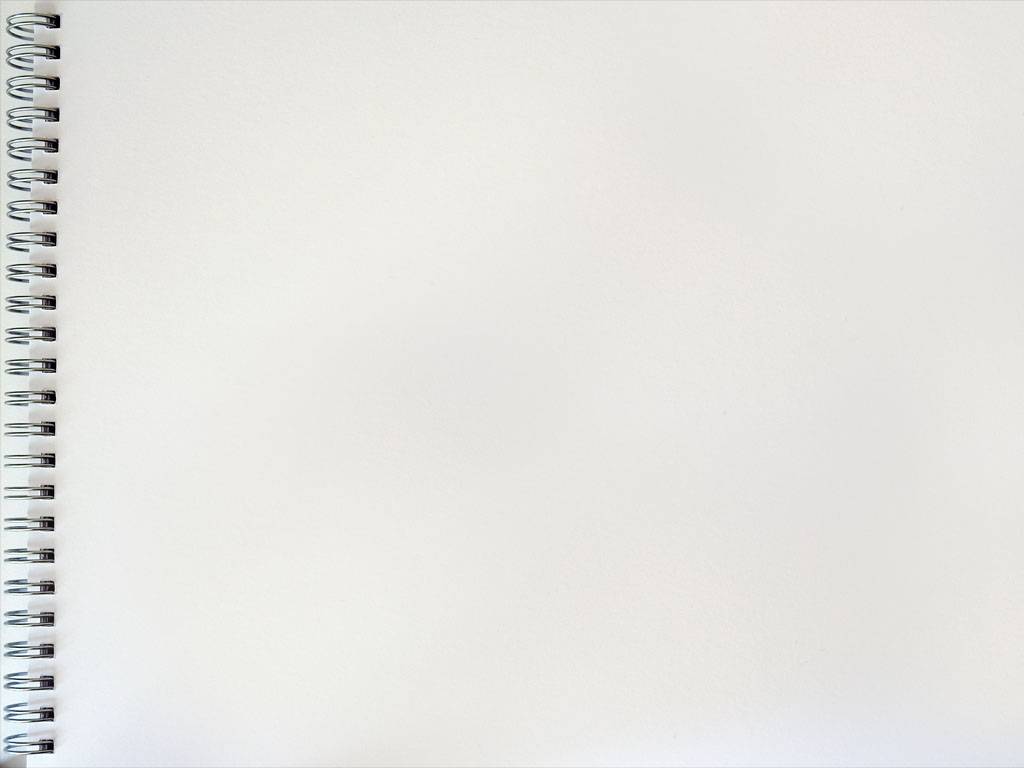 Performance Reviews
Many schools use Charlotte Danielson’s Effective Teaching Framework which features 4 levels of descriptors for many different practices organized within 4 domains.
Charlotte Danielson (2011). Enhancing Professional Practice: A Framework for Teaching;  (2006). Teacher Leadership that Strengthens Professional Practice.
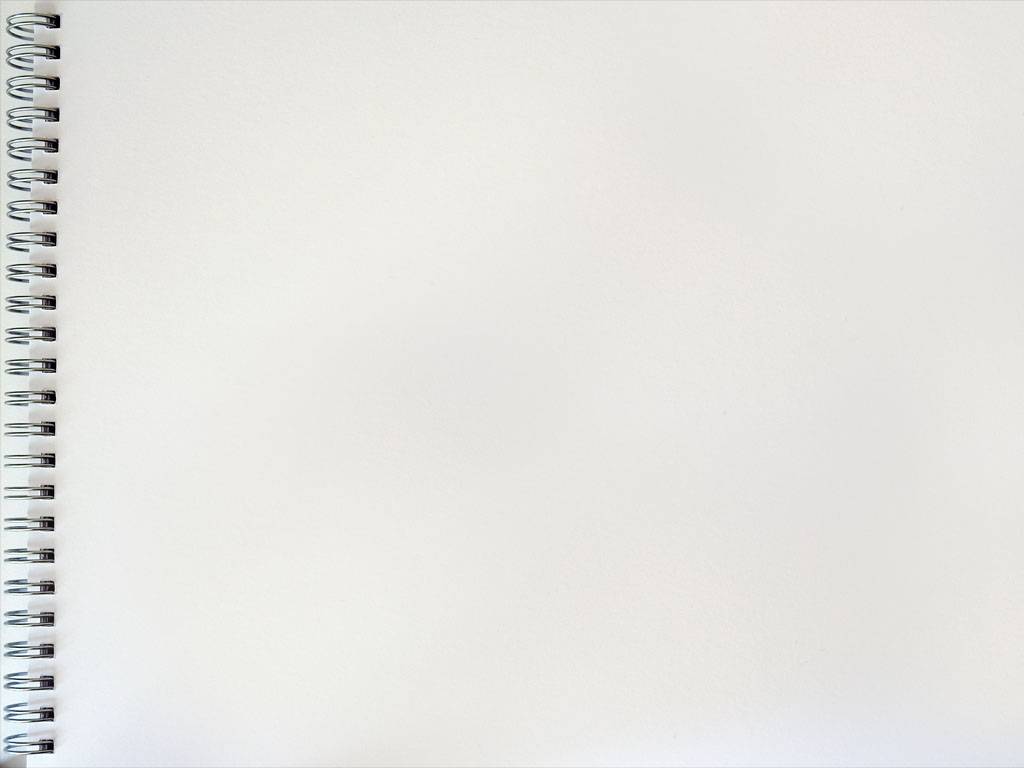 Teacher Rubric
In pairs, design a rubric with 4 or more levels that describes the how well teachers provide feedback in a timely manner.  
Mix-up up the the rubrics and then revise the rubric using only three levels 
Post your collapsed rubric and view the others.
Place a sticker beside the rubrics you would rather be assessed with.
Alternate Routes for Staff Assessment
Consider the following parallel structure (to student assessment)for staff assessment:
Developing (‘not yet’)  
Excellent (demonstrating close to 80% of BP)
Exceptional (demonstrating over 90% of BP)
Note: *Ineffective – evidence that staff member needs to go on immediate monitoring and support plan to gather evidence of change in a short period of time
Research
According to expert, Linda Darling-Hammond:  

teachers should not be assessed by student scores; 

rather they should be held to higher standards of practice
How should teacher and student assessment be the same and different?